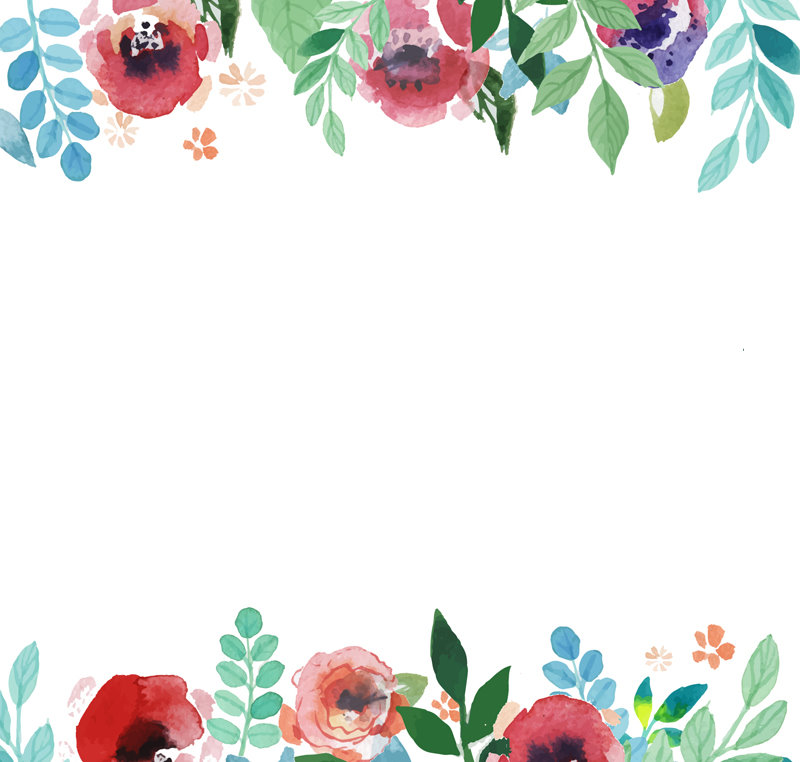 永靖國小107學年度上學期
輔導工作推行委員會
107.9.5
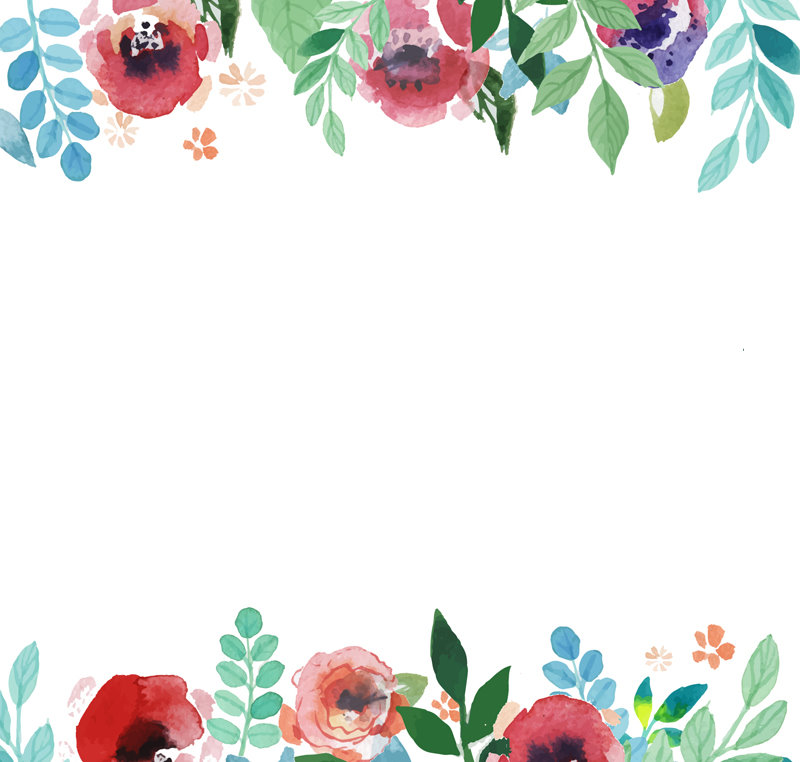 永靖國小107學年度上學期
生命教育推行委員會
107.9.5
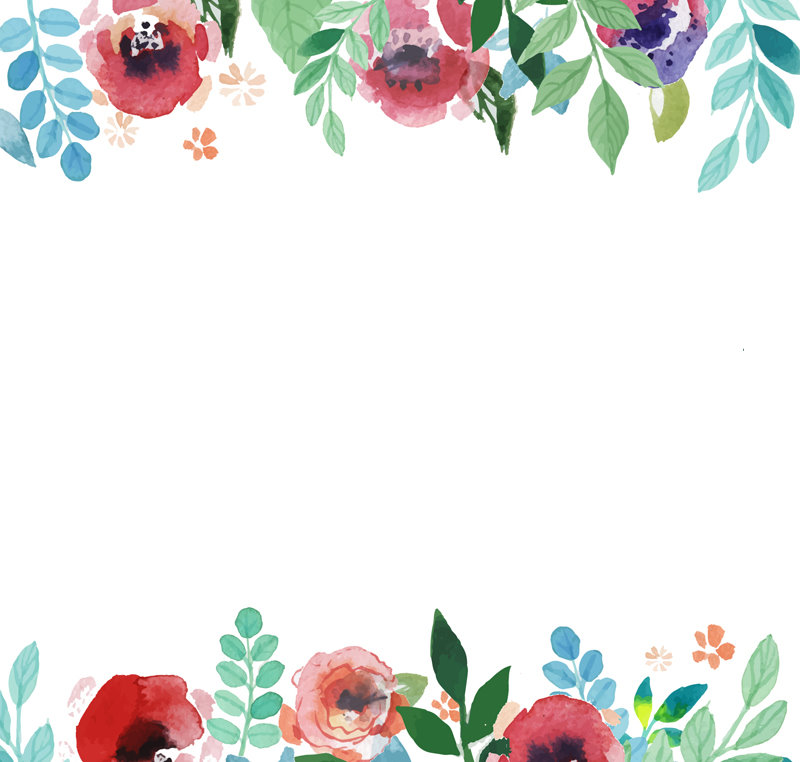 永靖國小107學年度上學期
家庭教育推行委員會
107.9.5
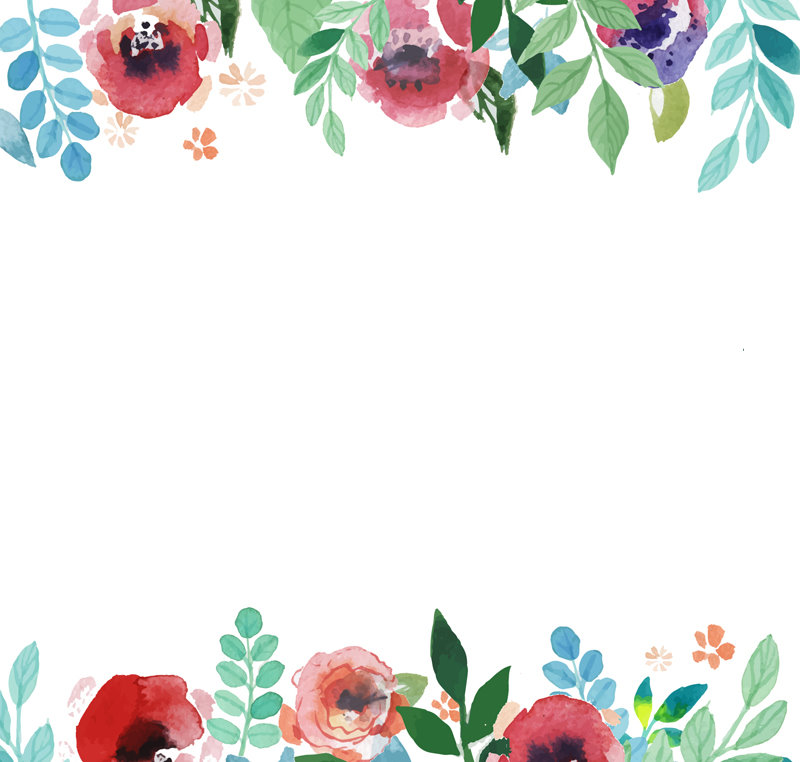 永靖國小107學年度上學期
特殊教育推行委員會
107.9.5
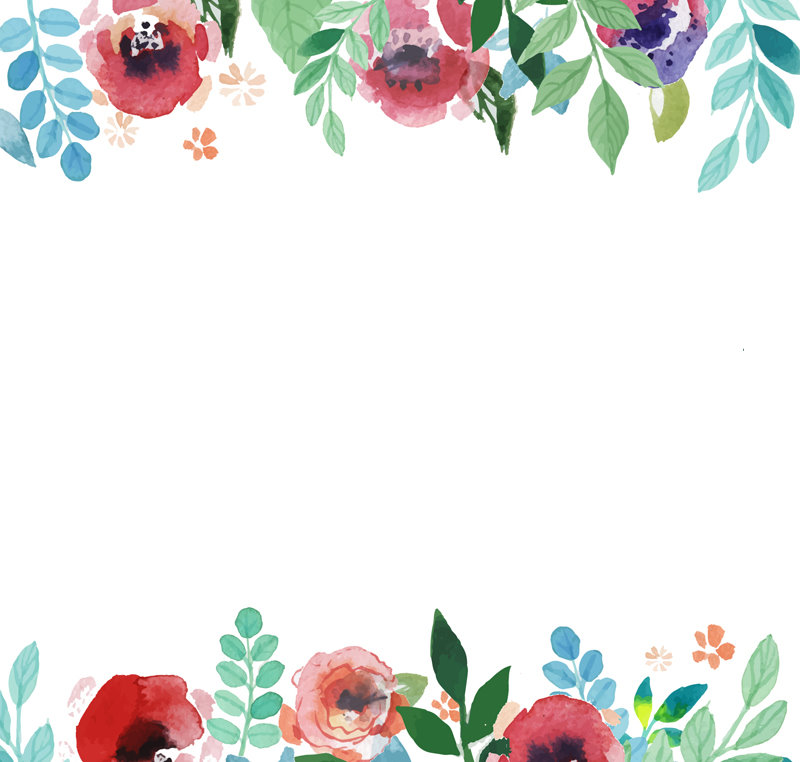 永靖國小107學年度上學期
期初IEP會議
107.9.5
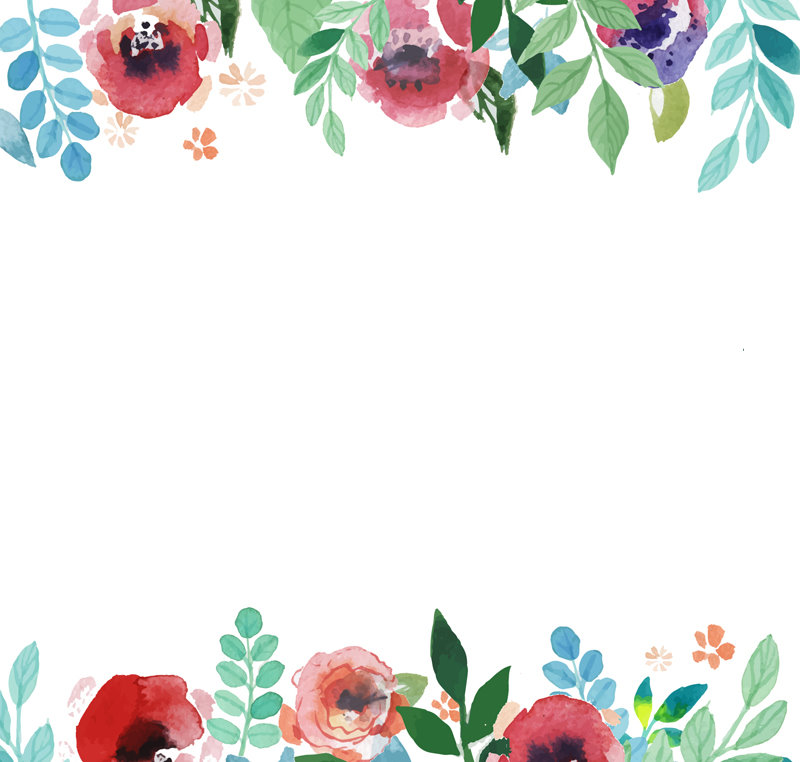 永靖國小107學年度上學期
輔導工作推行委員會
107.9.5
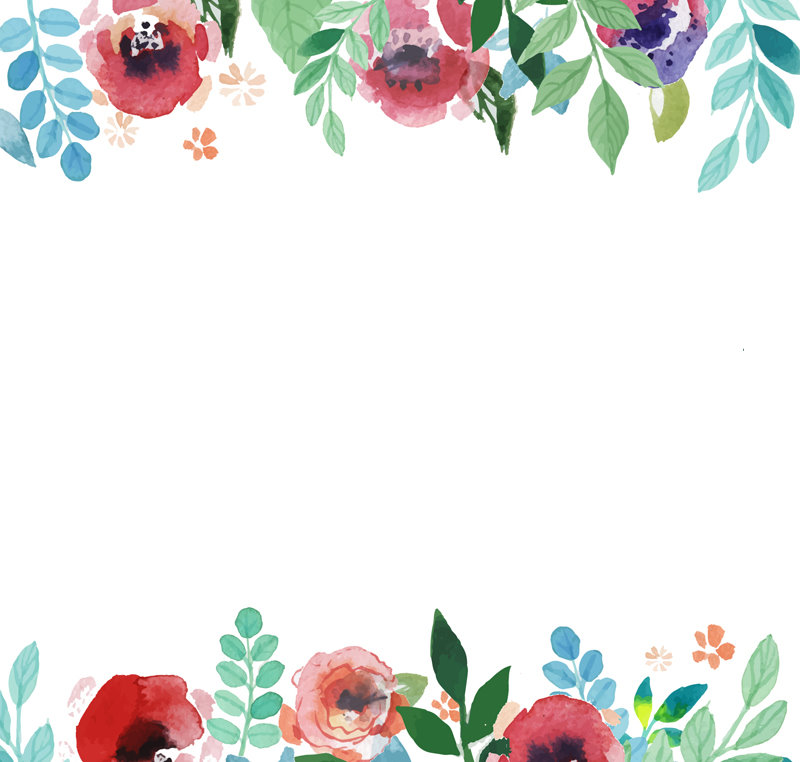 永靖國小107學年度上學期
生命教育推行委員會
107.9.5
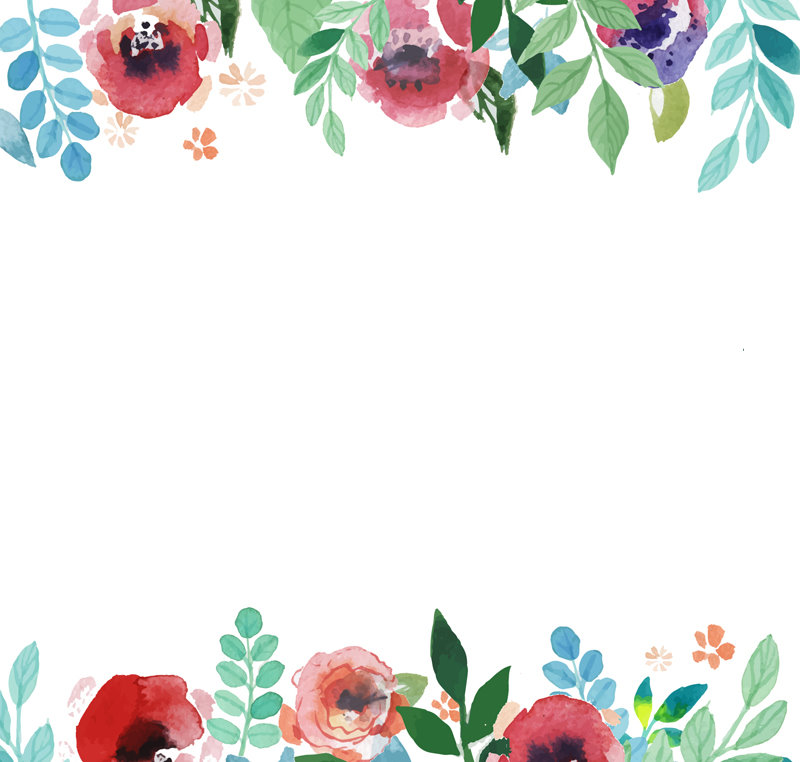 永靖國小107學年度上學期
家庭教育推行委員會
107.9.5
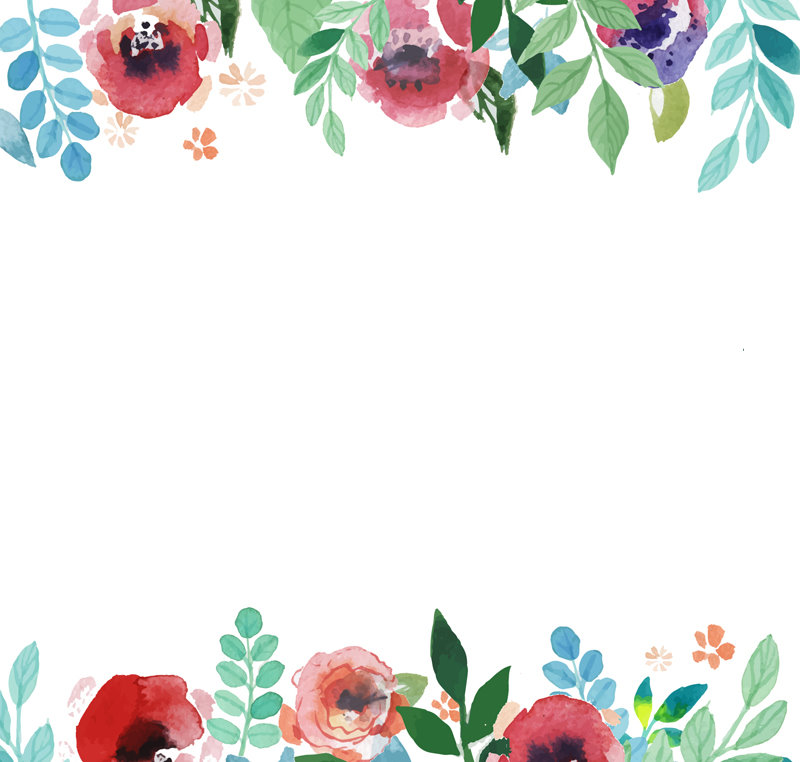 永靖國小107學年度上學期
特殊教育推行委員會
107.9.5
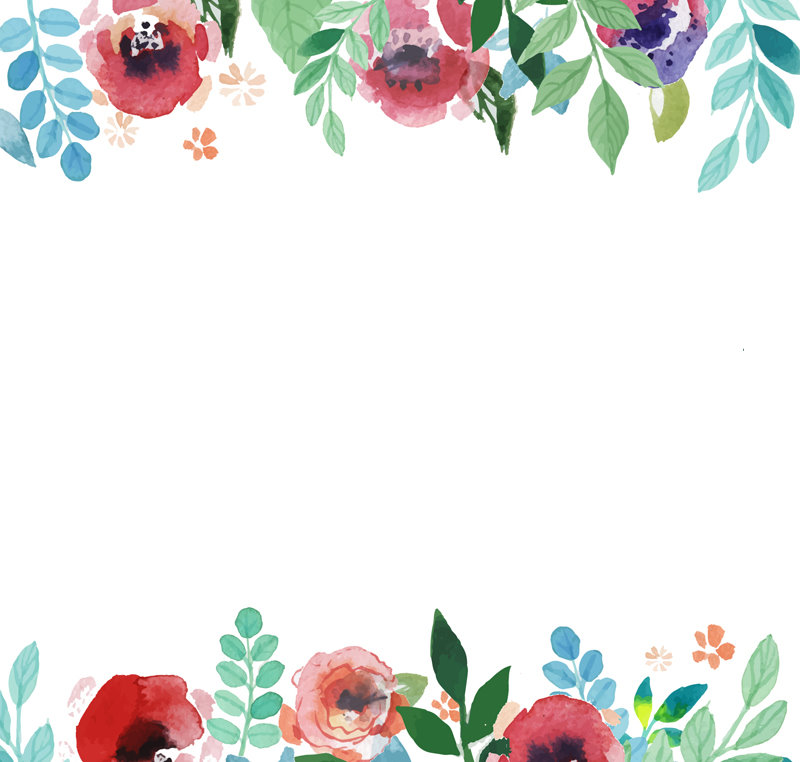 永靖國小107學年度上學期
期初IEP會議
107.9.5
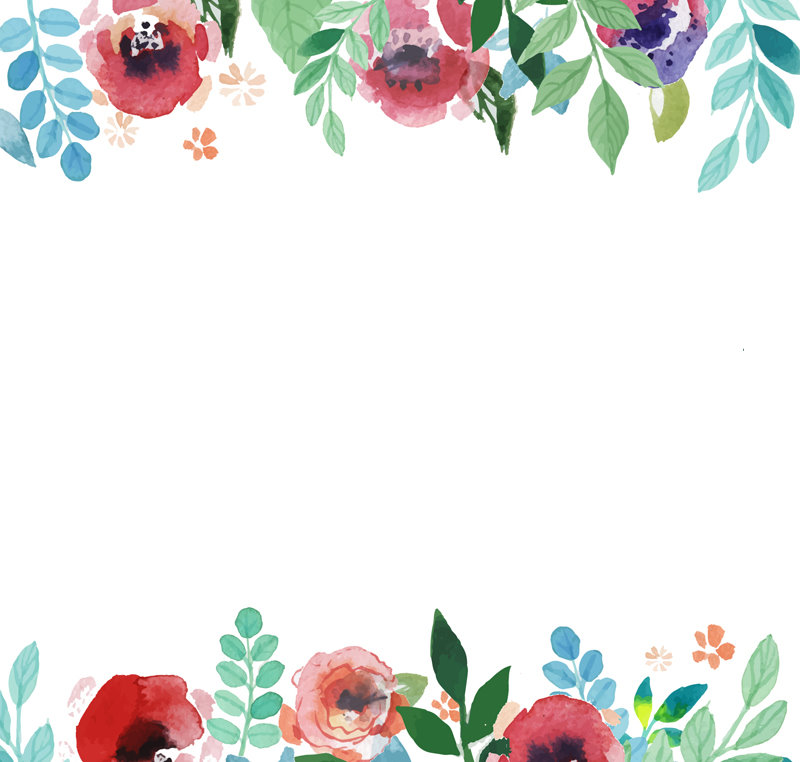 永靖國小107學年度
個案研討會
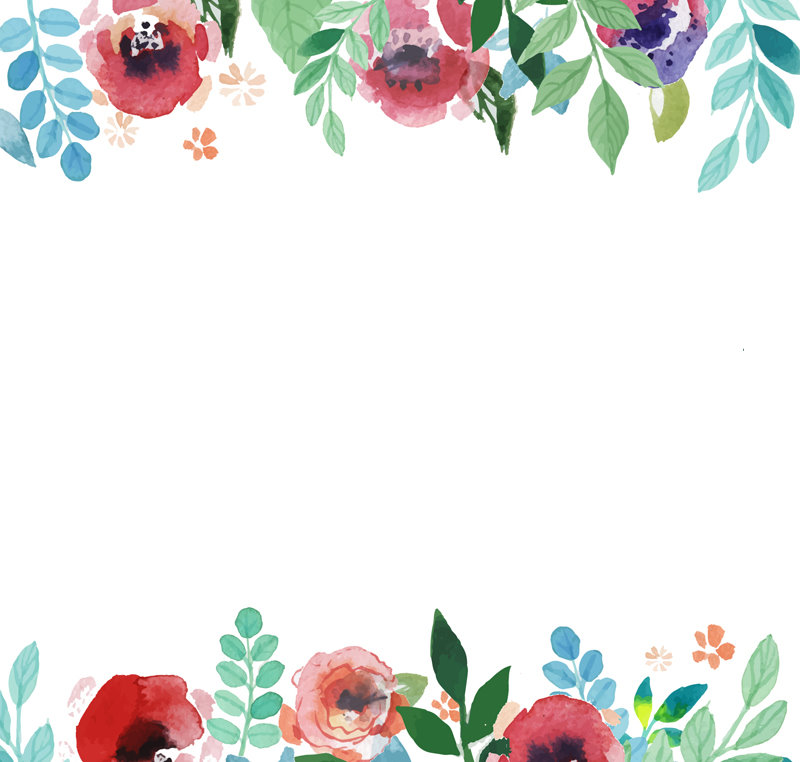 永靖國小107學年度上學期
認輔教師會議
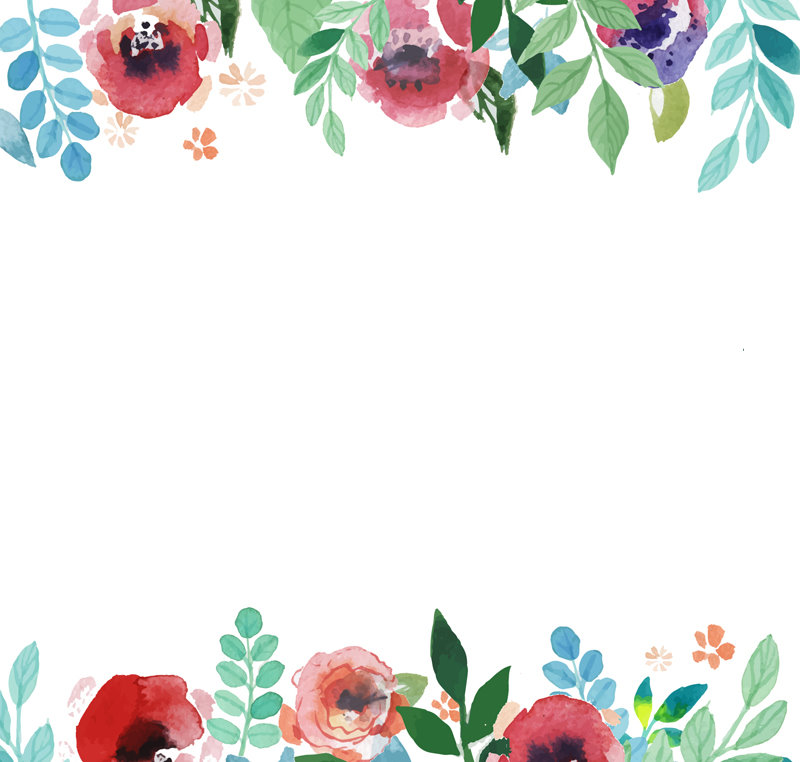 永靖國小107學年度上學期
輔導教師會議
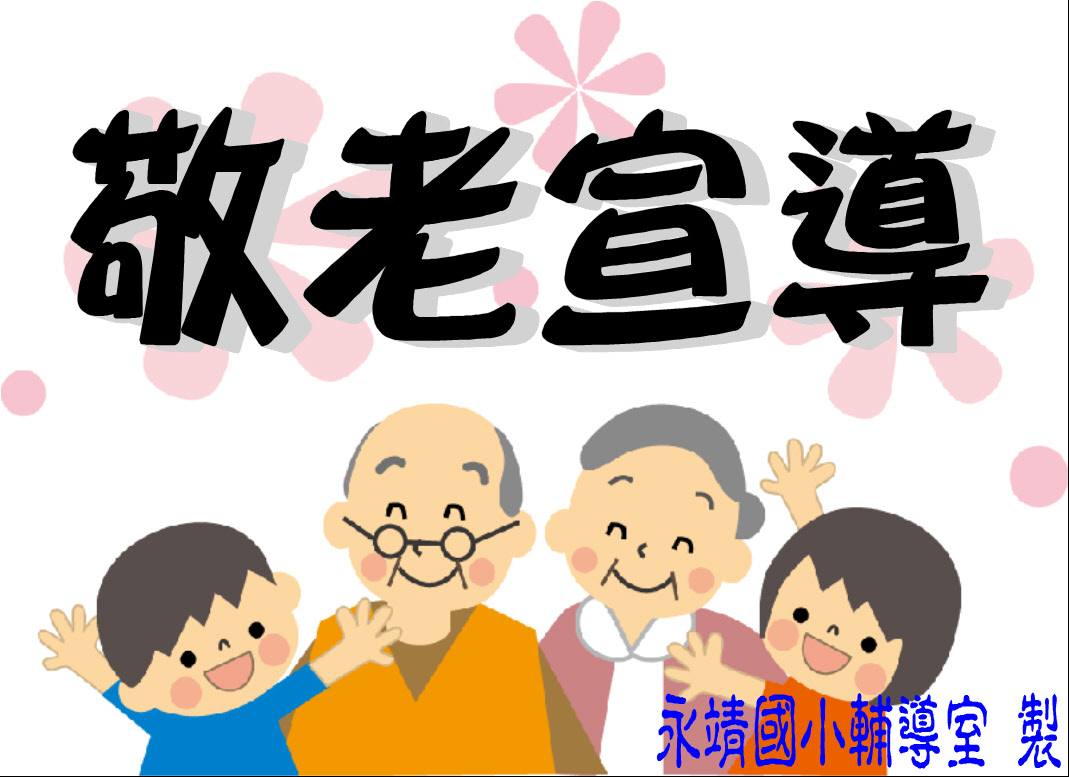